Система крови
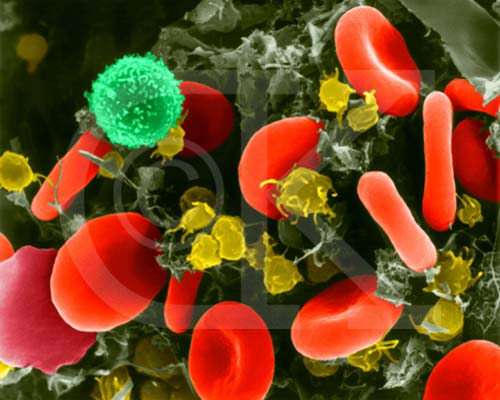 Функции крови
 Количество крови
 Физико – химические свойства
 Плазма крови
Форменные элементы
 Группы крови
 Лимфа и тканевая жидкость
Кровь – красная  жидкая  непрозрачная опорно–трофическая ткань.
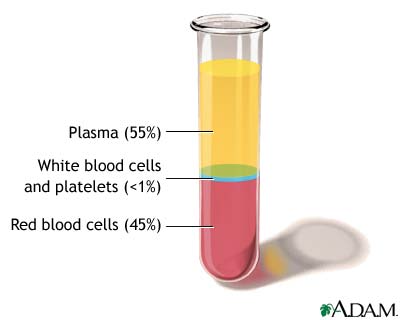 Гомеостаз – внутренняя среда организма,  которая состоит из крови, лимфы и тканевой жидкости.
Функции крови
- Питательная 
 - Выделительная
 - Дыхательная 
 - Регуляторная
 - Защитная
 - Терморегуляция
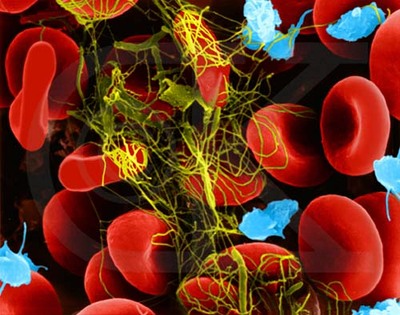 Количество крови
Общий объём крови в организме является видовым признаком и обычно выражается в процентах от массы тела. Величина среднего объёма крови: у лошади 9,8%, у крупного рогатого скота 8%, мелкого рогатого скота 8%, свиньи сального типа 4,6% свиньи мясного типа 7, куры 8,5%, кролики 5,5%, собаки –7%, кошки 5%. У человека объём крови около 7% массы тела.
Депо крови
 - селезенка 16%
 -печень 20%
 - кожа 10%
Физико – химические свойство крови
Вязкость и плотность крови

         Если вязкость воды принять за единицу, то вязкость цельной крови в 3—6 раз больше.  Относительная плотность цельной крови 1,040—1,060, плазмы – 1,025—1,034; эритроцитов–1,080—1,040.

    Вязкость и плотность крови создают белки и эритроциты. Показатели вязкости и плотности цельной крови могут повышаться при больших потерях воды в случаях длительных поносов, рвоте, обильном потоотделении.
Осмотическое давление крови

Осмотическое давление – это сила, обеспечивающая переход растворителя через полупроницаемую мембрану из менее концентрированных растворов в более концентрированные. Осмотическое давление крови создается солями, глюкозой и – составляет 7—8 атм., что соответствует осмотическому давлению 0,85—0,9% раствора NaCI. Растворы, имеющие одинаковое осмотическое давление, называют изотоническими, с меньшим осмотическим давлением — гипотоническими, а с большим—гипертоническими.
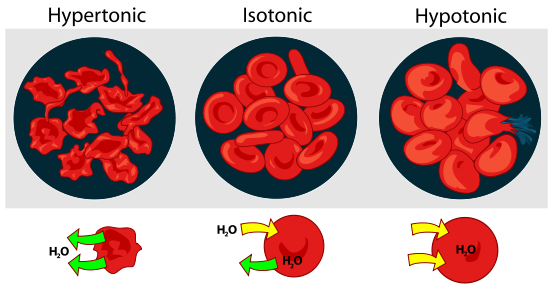 Онкотическое давление. 
Помимо солей в плазме крови содержится много белков (7−8 %). Белки также создают осмотическое давление, которое принято называть онкотическим. Это давление гораздо меньше создаваемого солями осмотического и составляет в среднем 30 мм рт. ст. 
 Онкотическое давление является фактором, способствующим переходу воды из тканей в кровяное русло.
Реакция крови
Реакция крови обусловлена концентрацией в крови водородных (Н+) и гидроксильных (ОН-) ионов. В крови имеется определенное соотношение между кислотными и щелочными эквивалентами, поэтому принято говорить о кислотно-щелочном равновесии крови.
Реакция крови слабо щелочная (рН 7,35—7,55) и удерживается на относительно постоянном уровне за счет наличия в крови буферных систем. Буферными свойствами обладают слабые (малодиссоциированные) кислоты и их соли, образованные сильным основанием. К буферным системам относятся:
Карбонатная, которую составляет угольная кислота и ее соли
Н2СО3 —кислота
Na(к) НСО3  —щелочная соль

2. Фосфатная (одно–и двуосновной фосфорнокислый натрий)
NaH2PO4 —кислый фосфат
Na2HPO4  —основной фосфат

3.Буферная система белков плазмы крови
белки— слабые кислоты
протеинат Na(К) — соль основная

4. Гемоглобиновая
К+НвО2 соль щелочная
Н+НвО2 кислота
ПЛАЗМА КРОВИ
Плазма крови содержит воду и растворённые в ней вещества — белки и другие органические и минеральные соединения. Основными белками плазмы являются альбумины, глобулины и фибриноген. Около 85 % плазмы — вода. Неорганические вещества составляют около 2-3 %, это катионы (Na+, K+, Mg2+, Ca2+) и анионы (HCO3-, Cl-, фосфаты, сульфаты). Органические вещества (около 9 %) подразделяются на азотсодержащие (белки, аминокислоты, мочевина, креатинин, аммиак) и безазотистые (глюкоза, жирные кислоты, фосфолипиды, холестерин). Содержатся в плазме и газы, в частности кислород и углекислый газ. В плазме крови растворены также биологически активные вещества гормоны, витамины, ферменты и медиаторы.
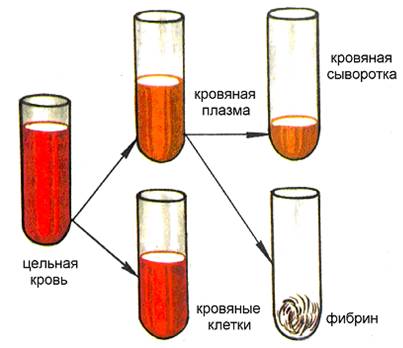 Форменные элементы
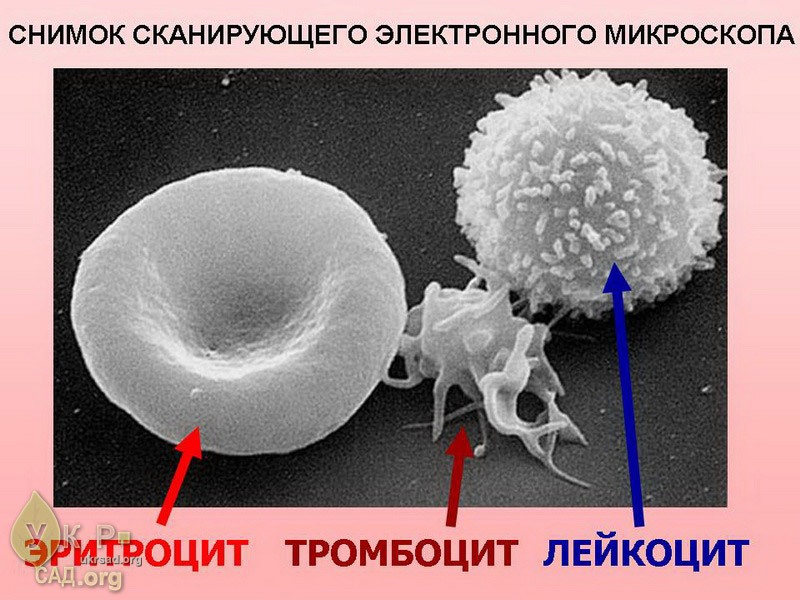 эритроциты
СОЭ
Гемоглобин состоит из 
белка глобина и 4 молекул гема. Молекула гема содержит 
двухвалентное железо.
Карбоксигемоглобин
Метгемоглобин
Оксигемоглобин
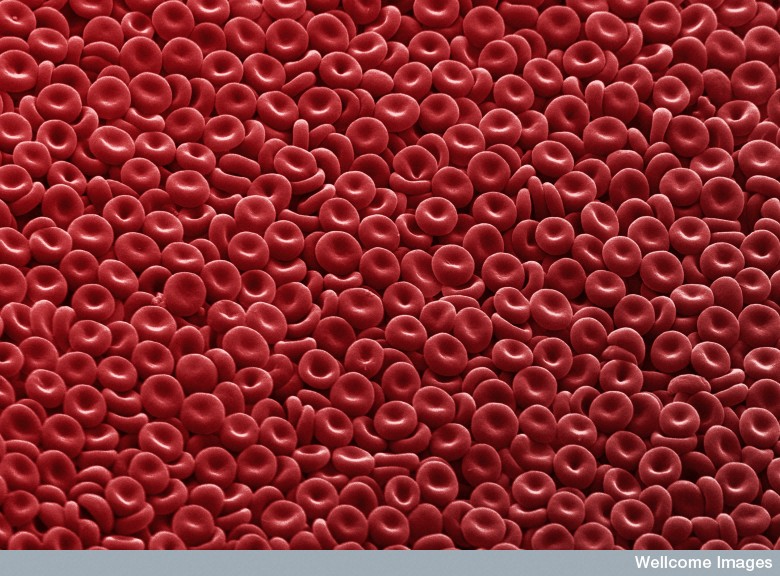 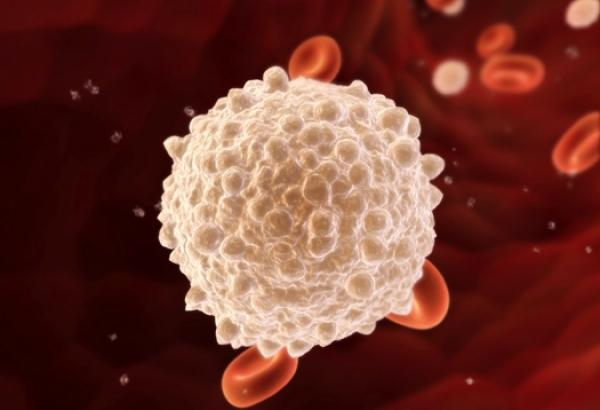 ЛЕЙКОЦИТЫ
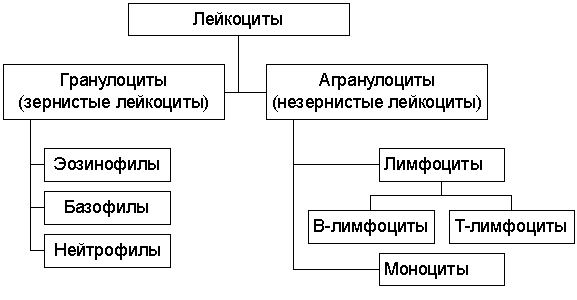 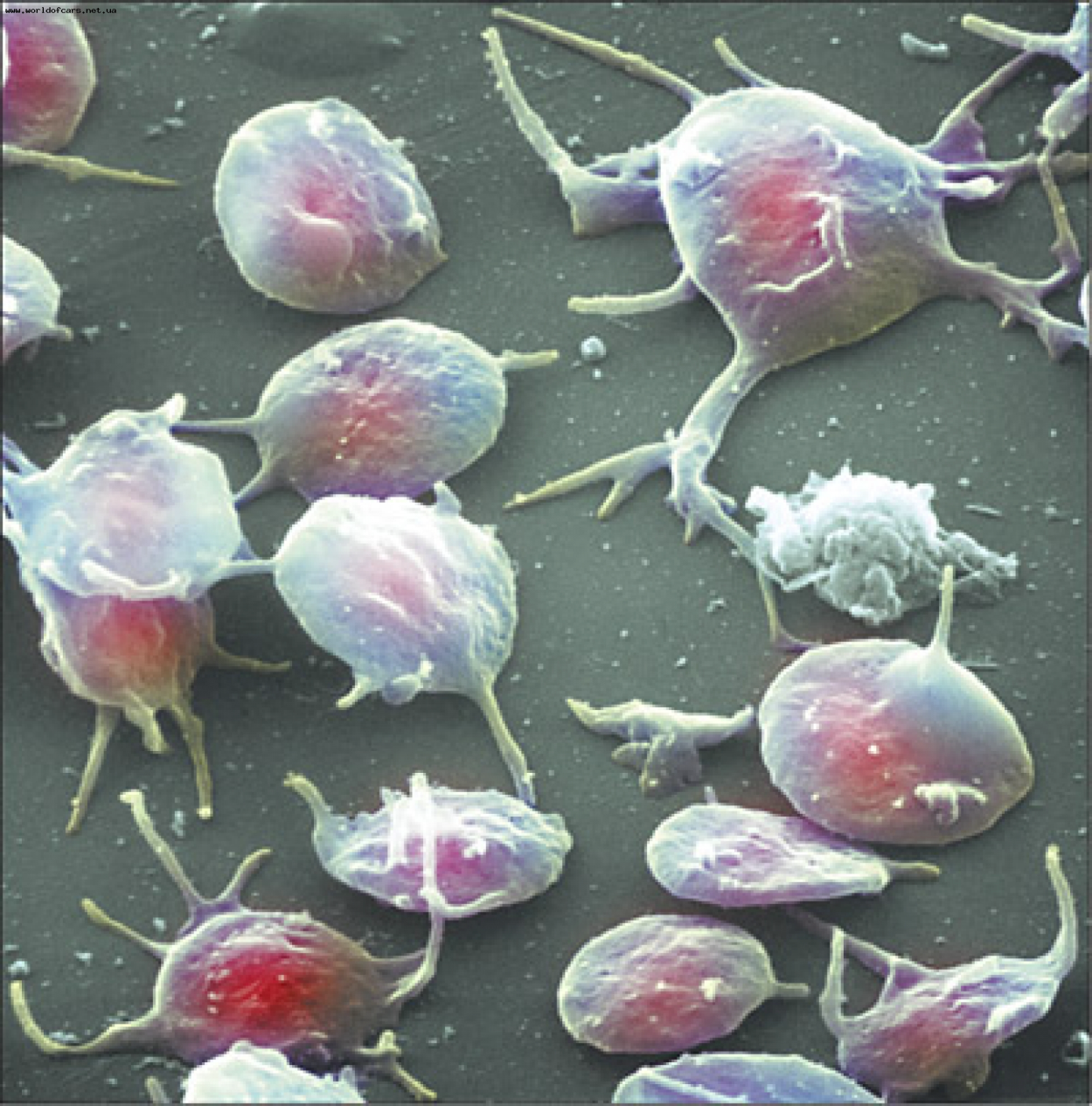 ТРОМБОЦИТЫ
СХЕМА СВЕРТЫВАНИЯ КРОВИ
1 Фаза – образования тромбопластина
Тромбоциты                                          тромбопластин
   факторы
2 Фаза  протромбин                           тромбин
 факторы: Са, белки, витамин К
3 Фаза  фибриноген                            фибрин
   факторы
                    выпадает в виде осадка нитей фибрина
ГРУППЫ КРОВИ
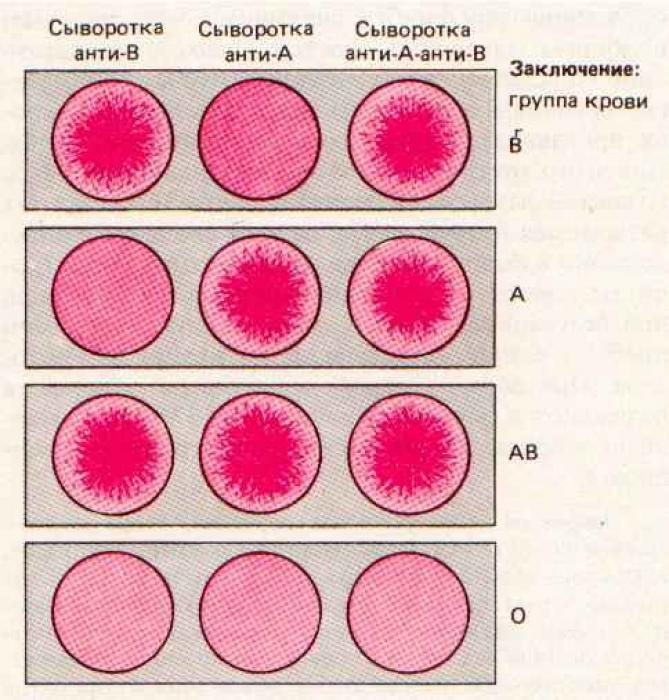 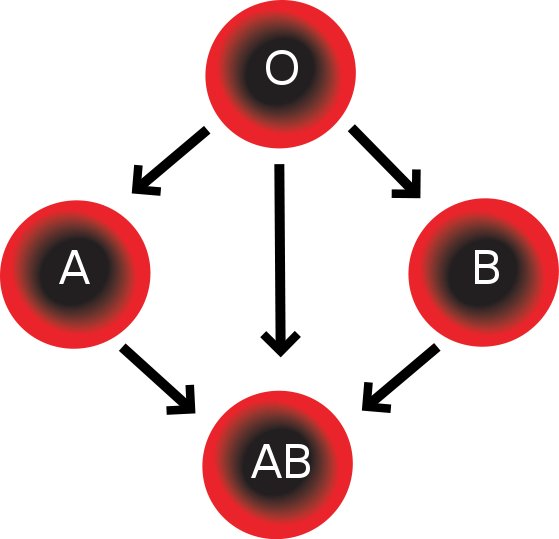 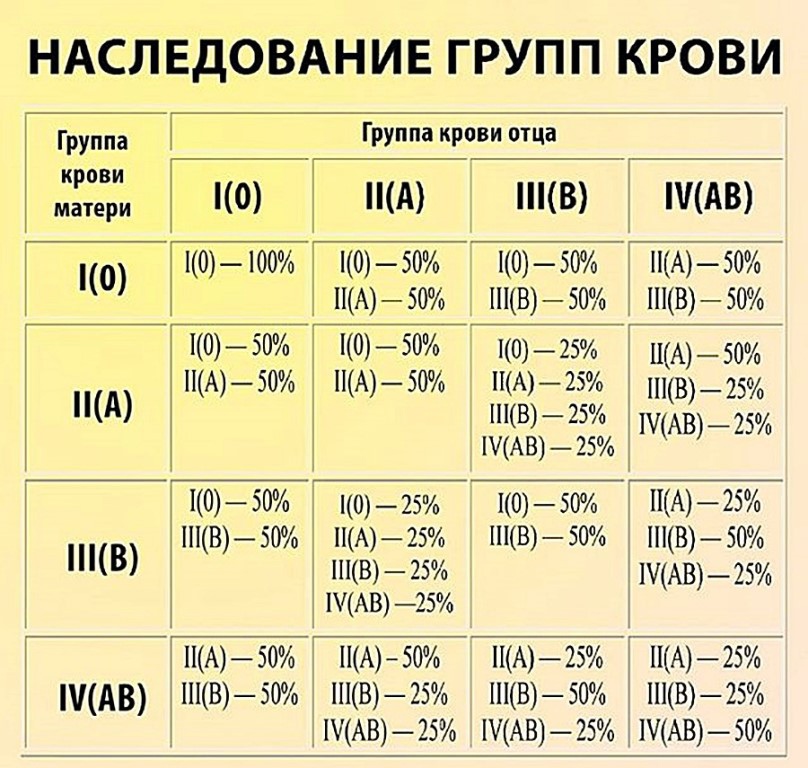 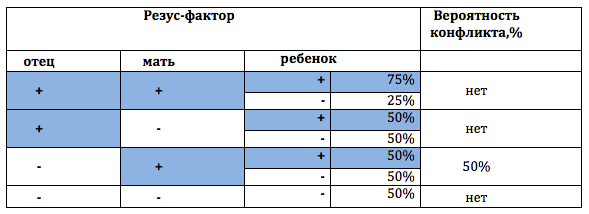 Лимфа и тканевая жидкость
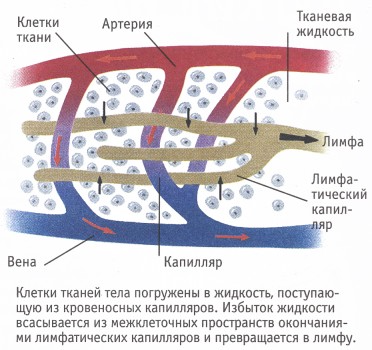